Изолятор
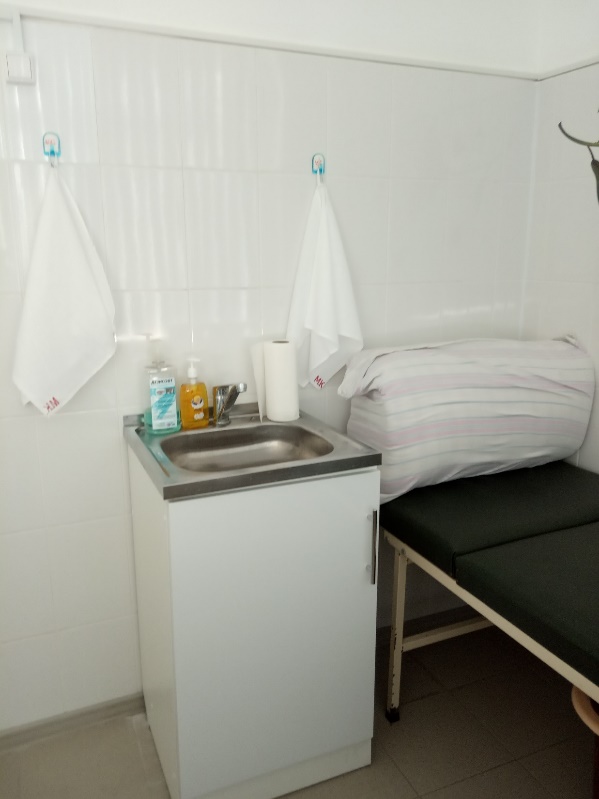 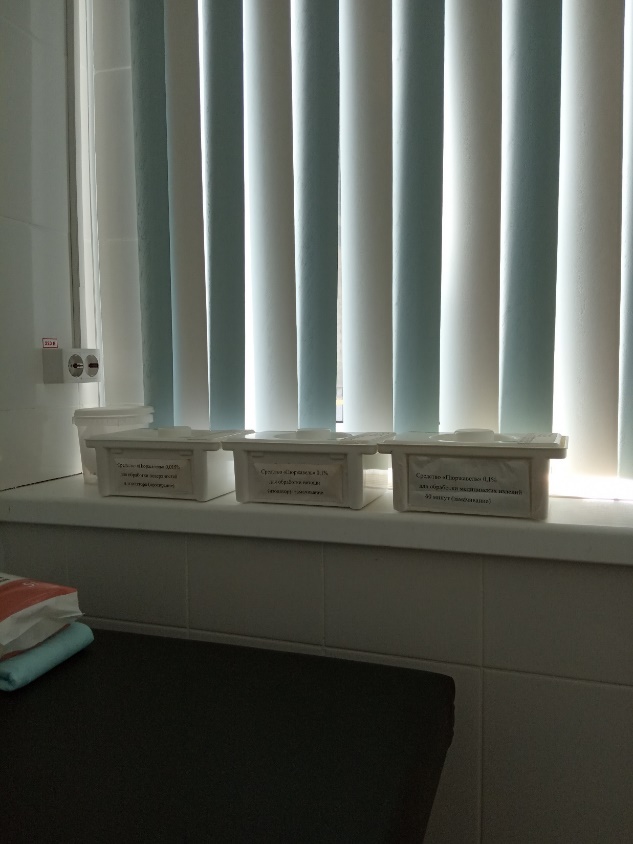 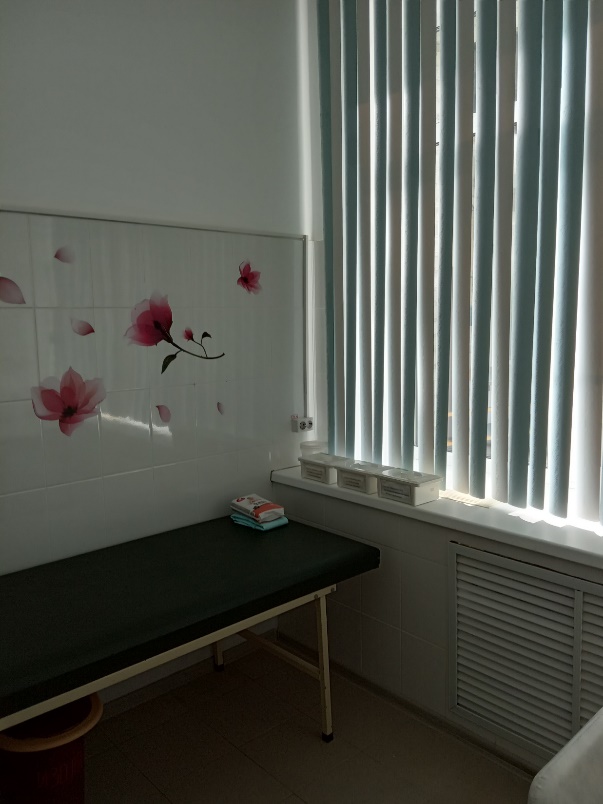 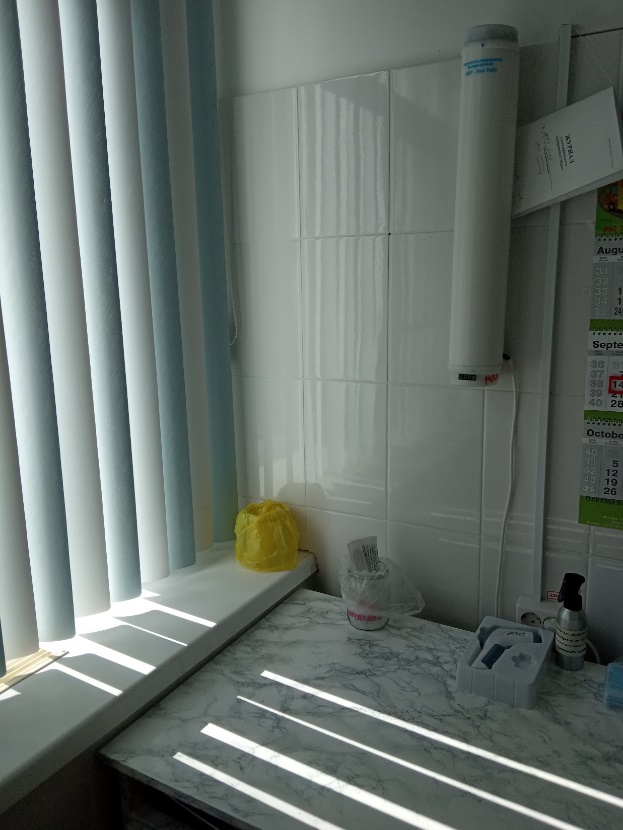 Процедурный кабинет
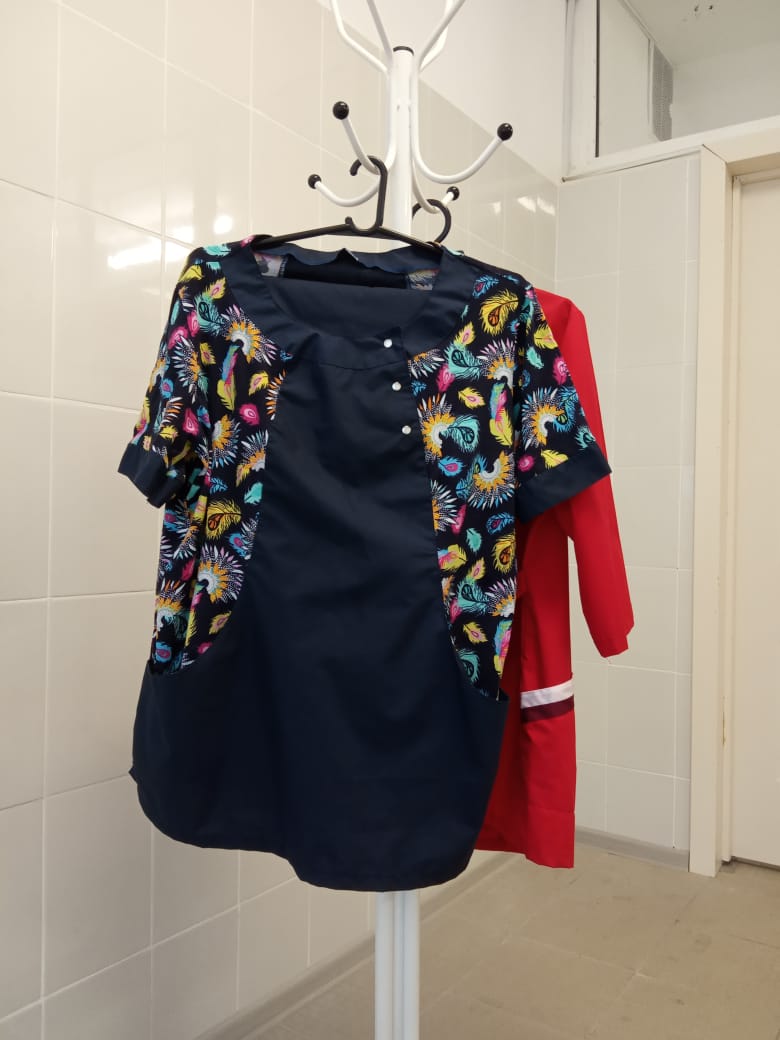 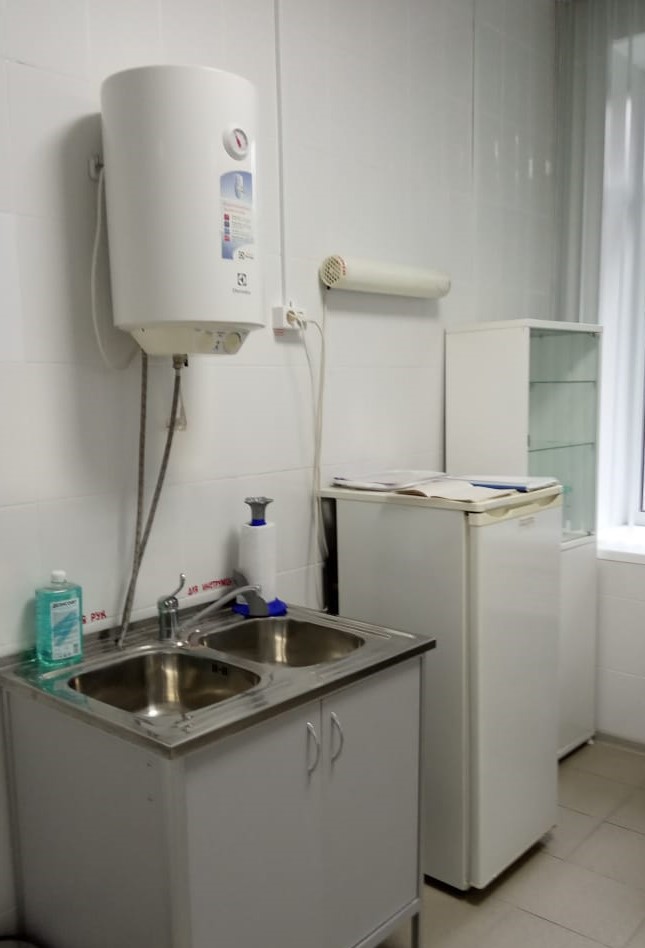 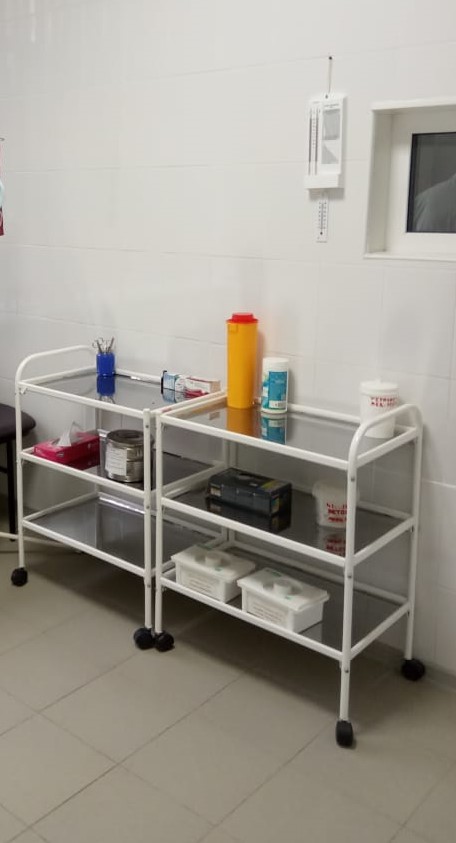 Кабинет врача-педиатра, медицинской сестры
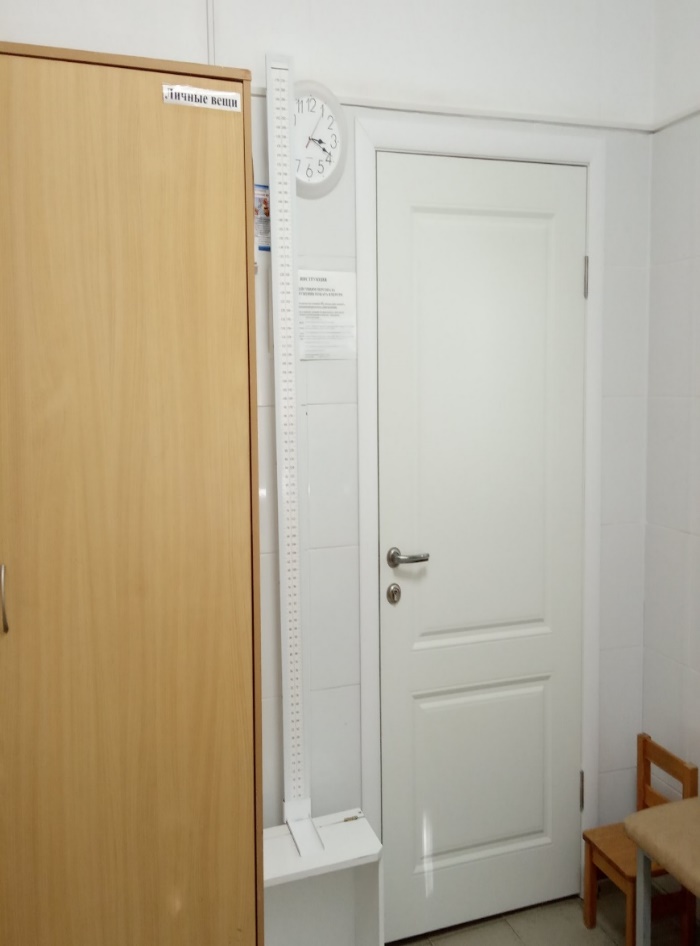 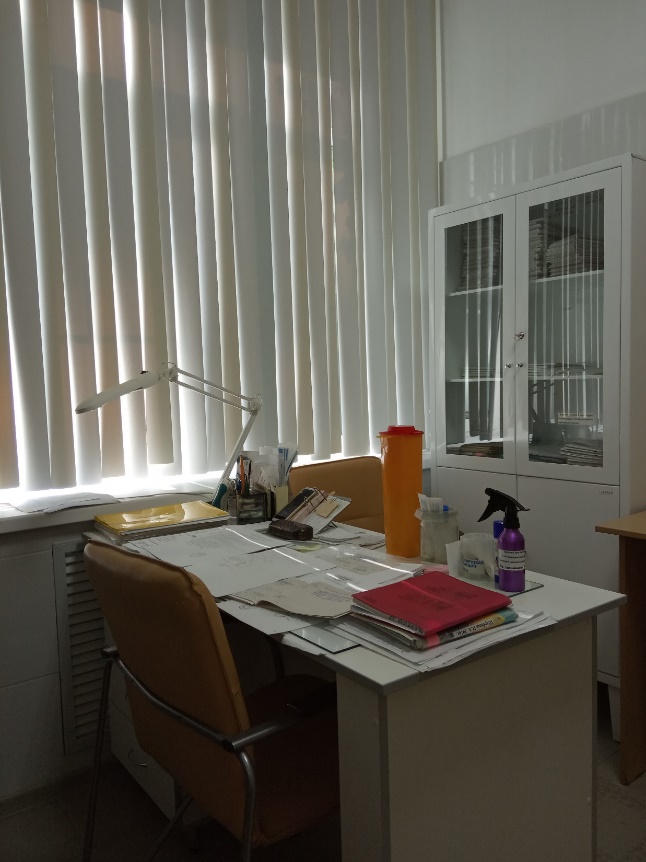 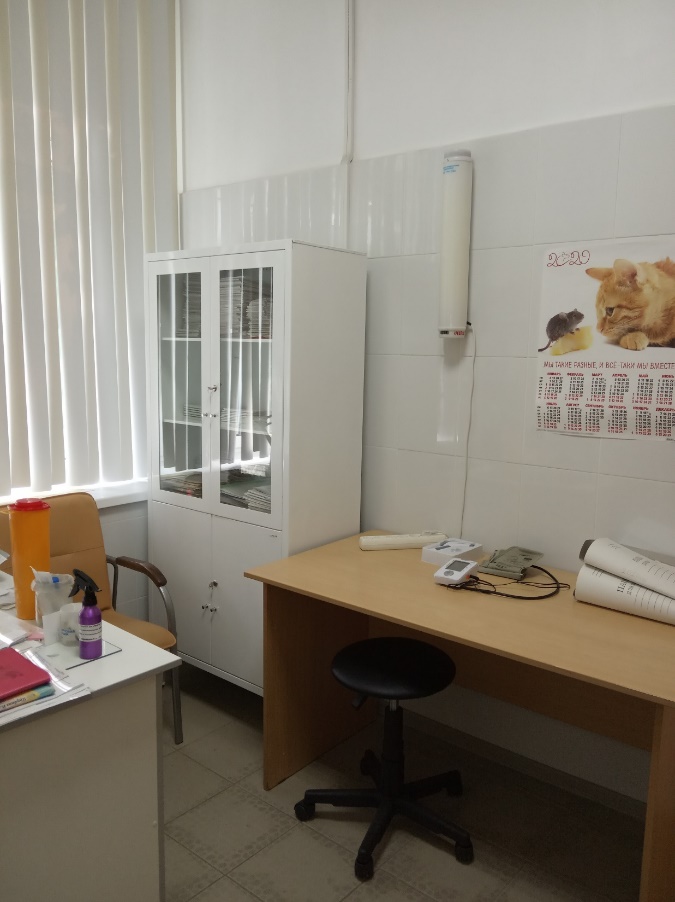 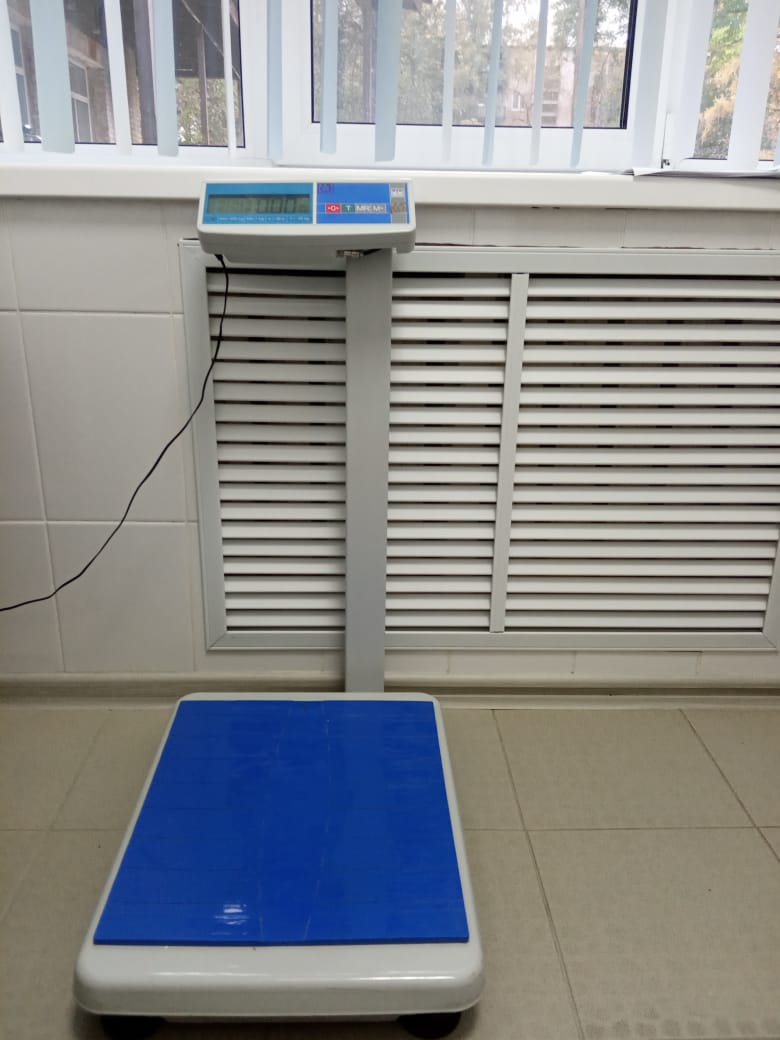 Массажный кабинет
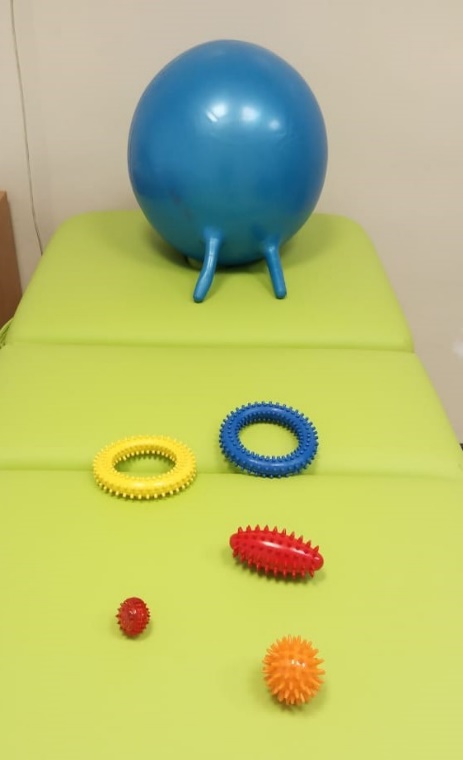 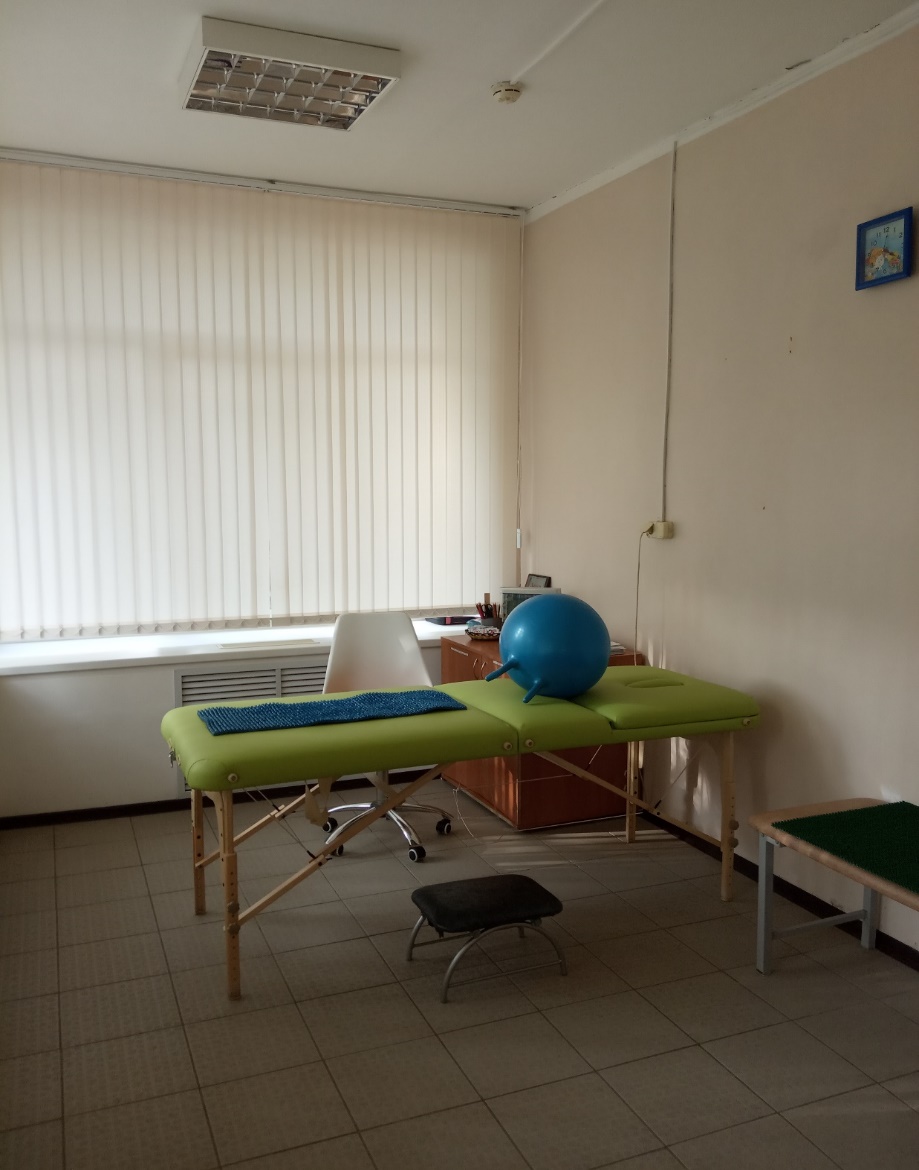 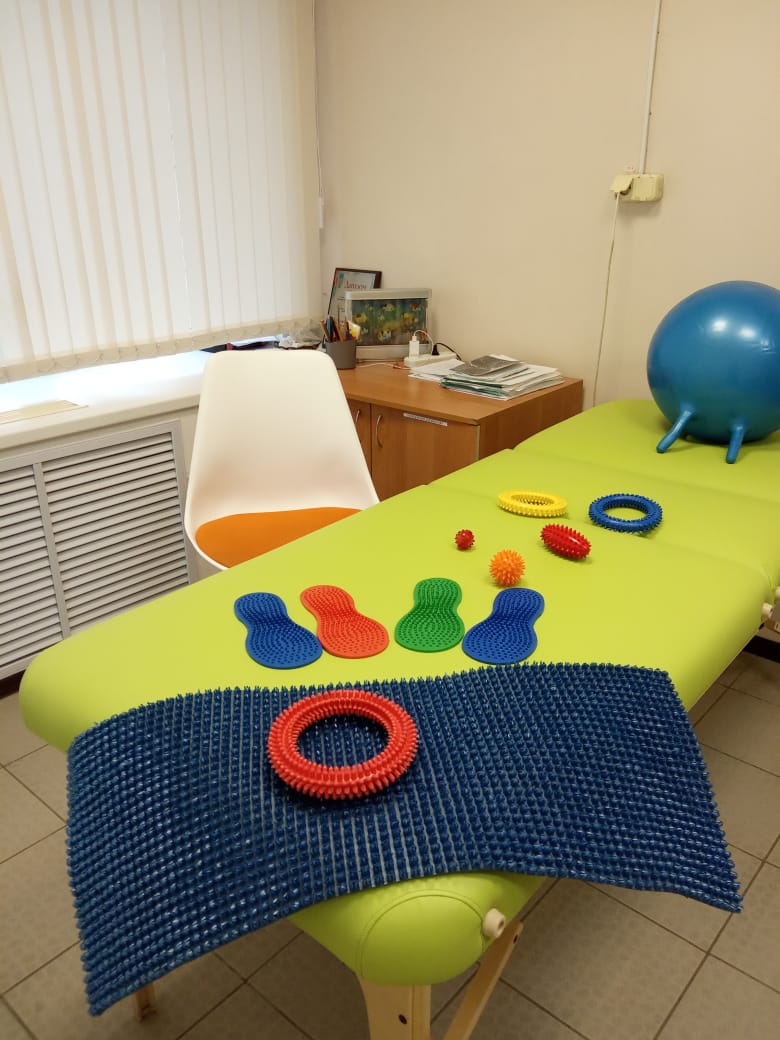 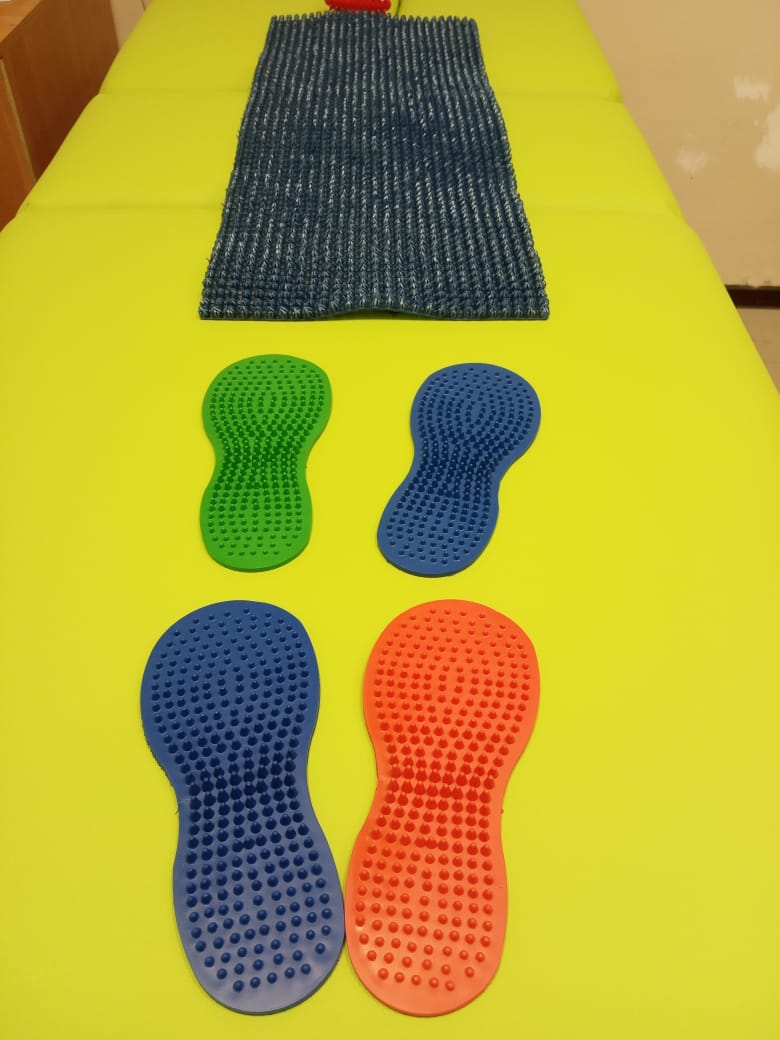 Физиотерапевтический кабинет
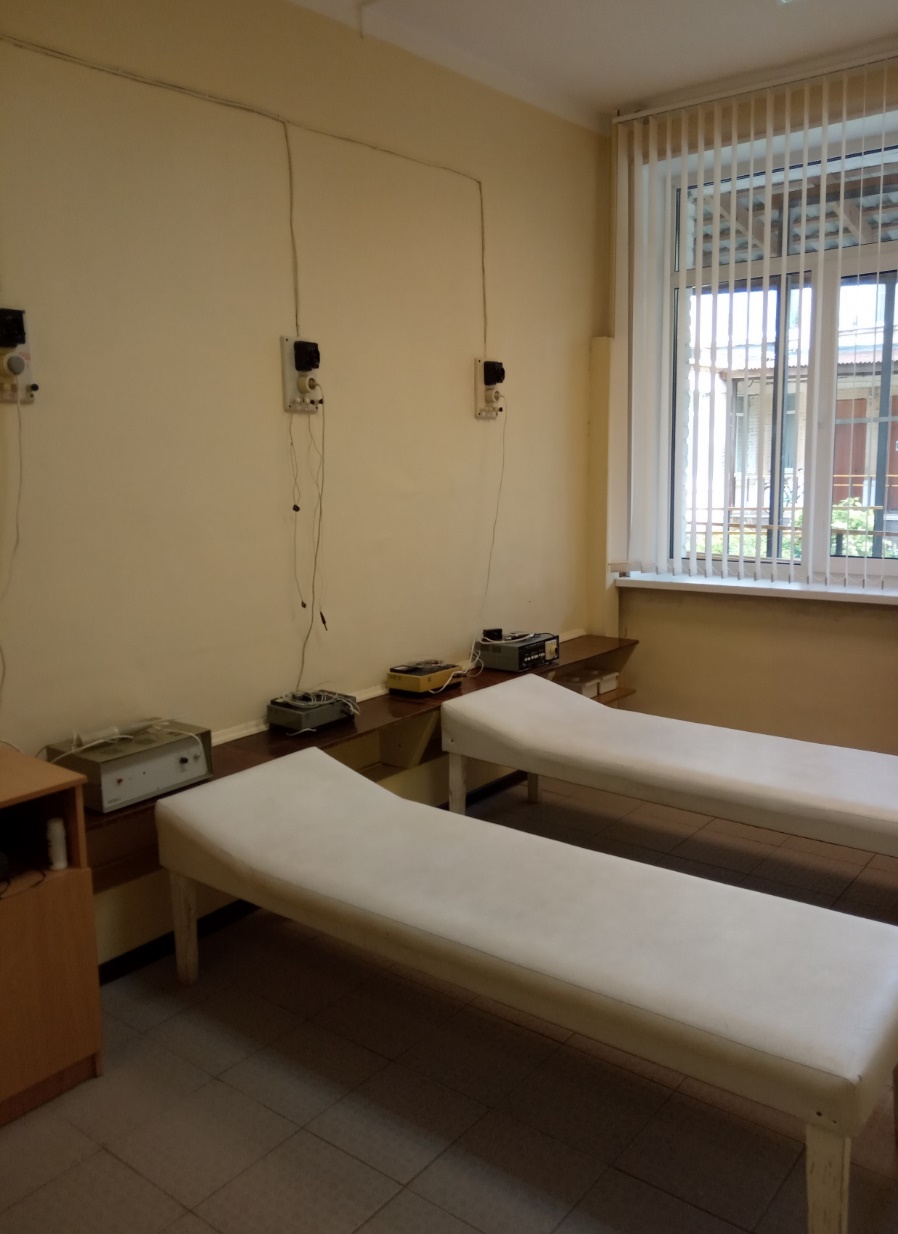 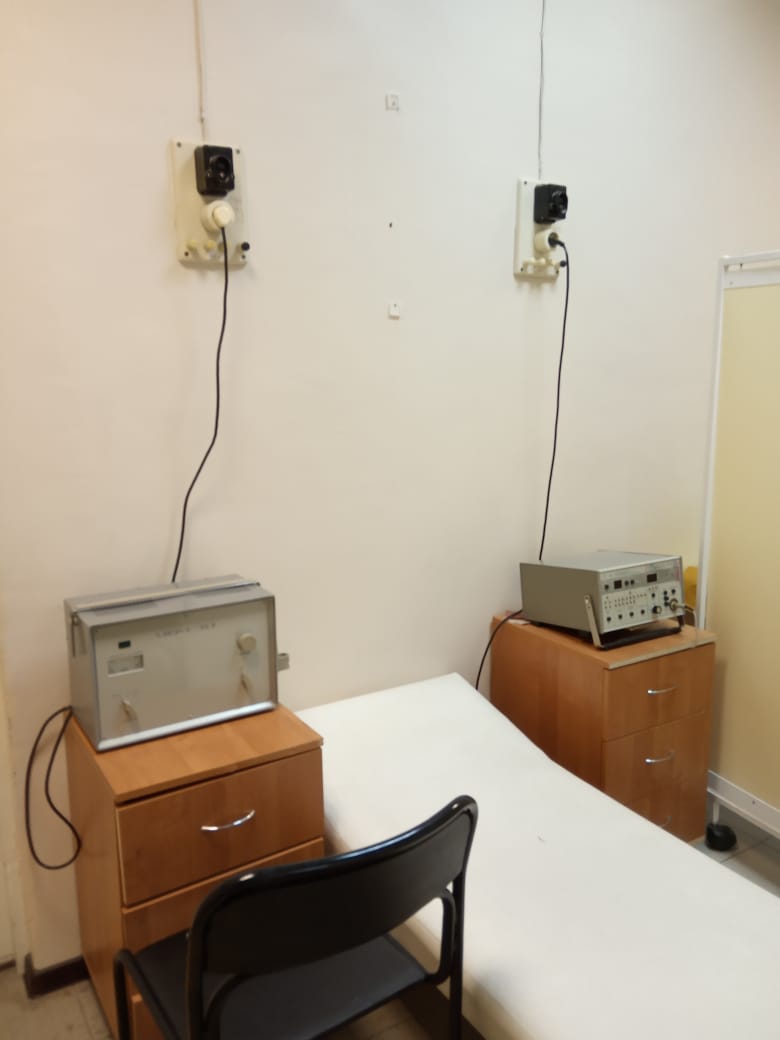 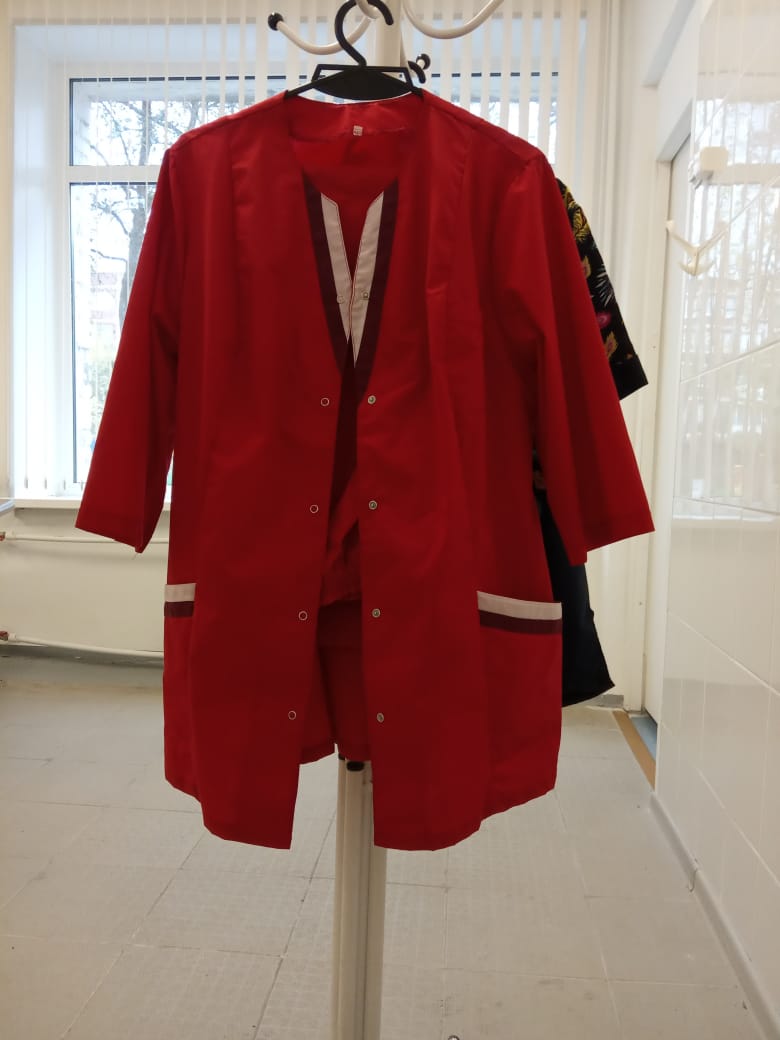 Зал по лечебной физкультуре
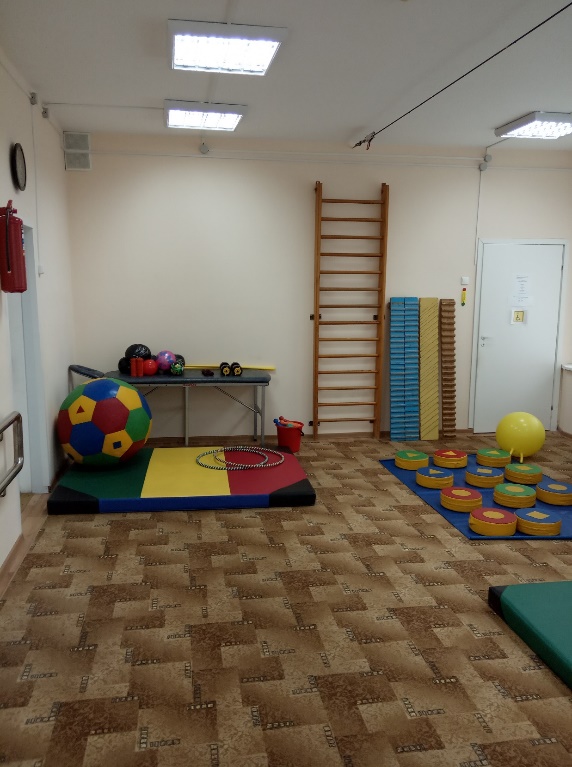 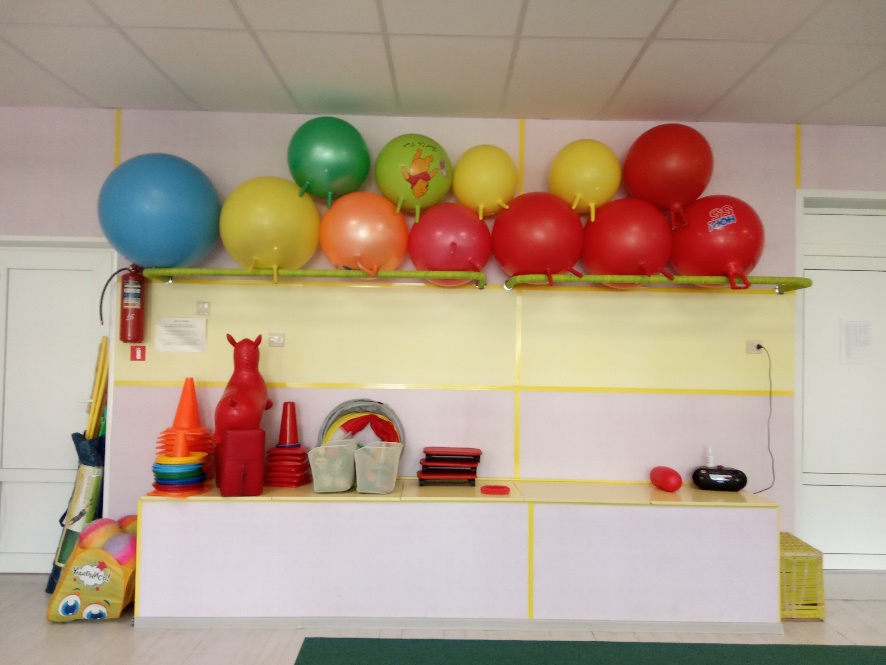 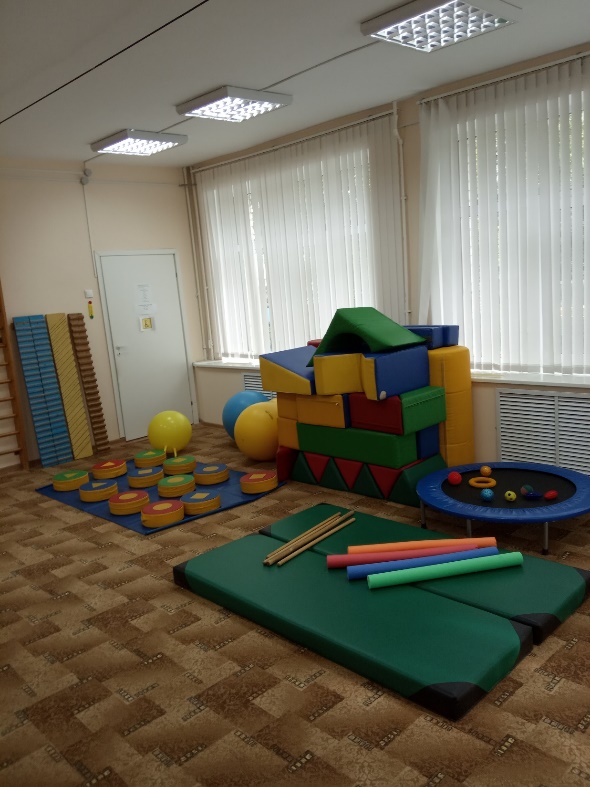 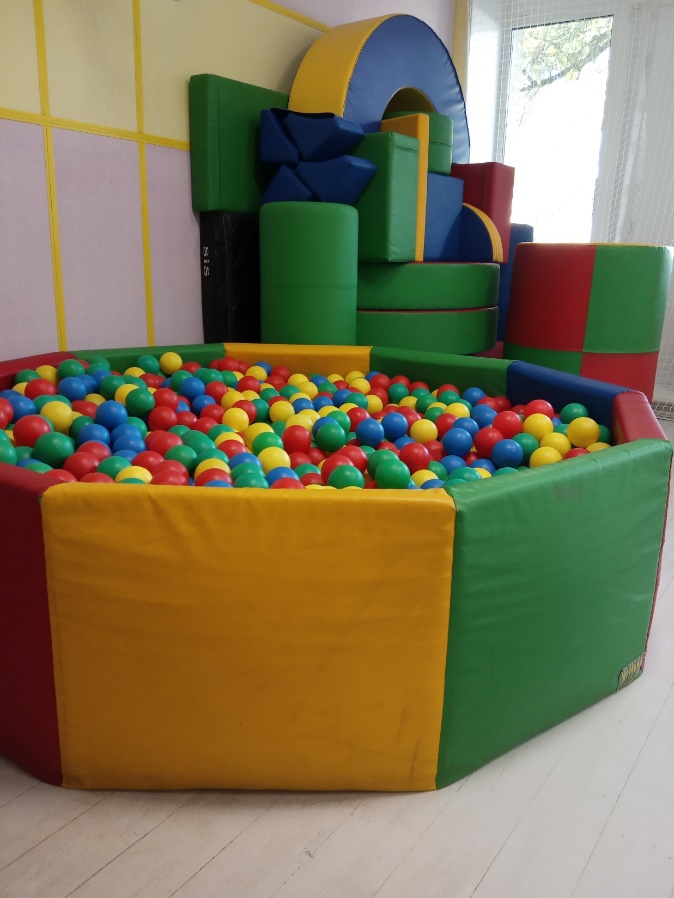 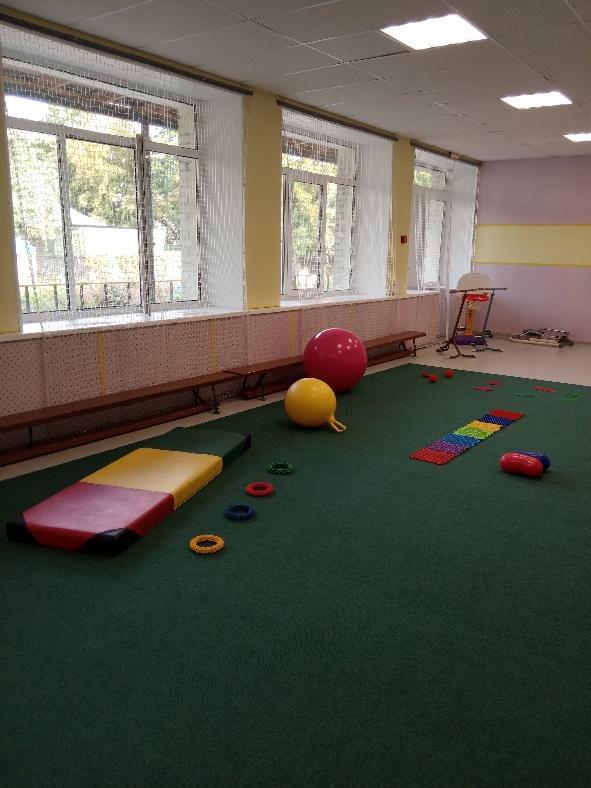